LAVORI REALIZZATI NEL SECONDO QUADRIMESTRE – I.C. CROSIA S.S.I grado
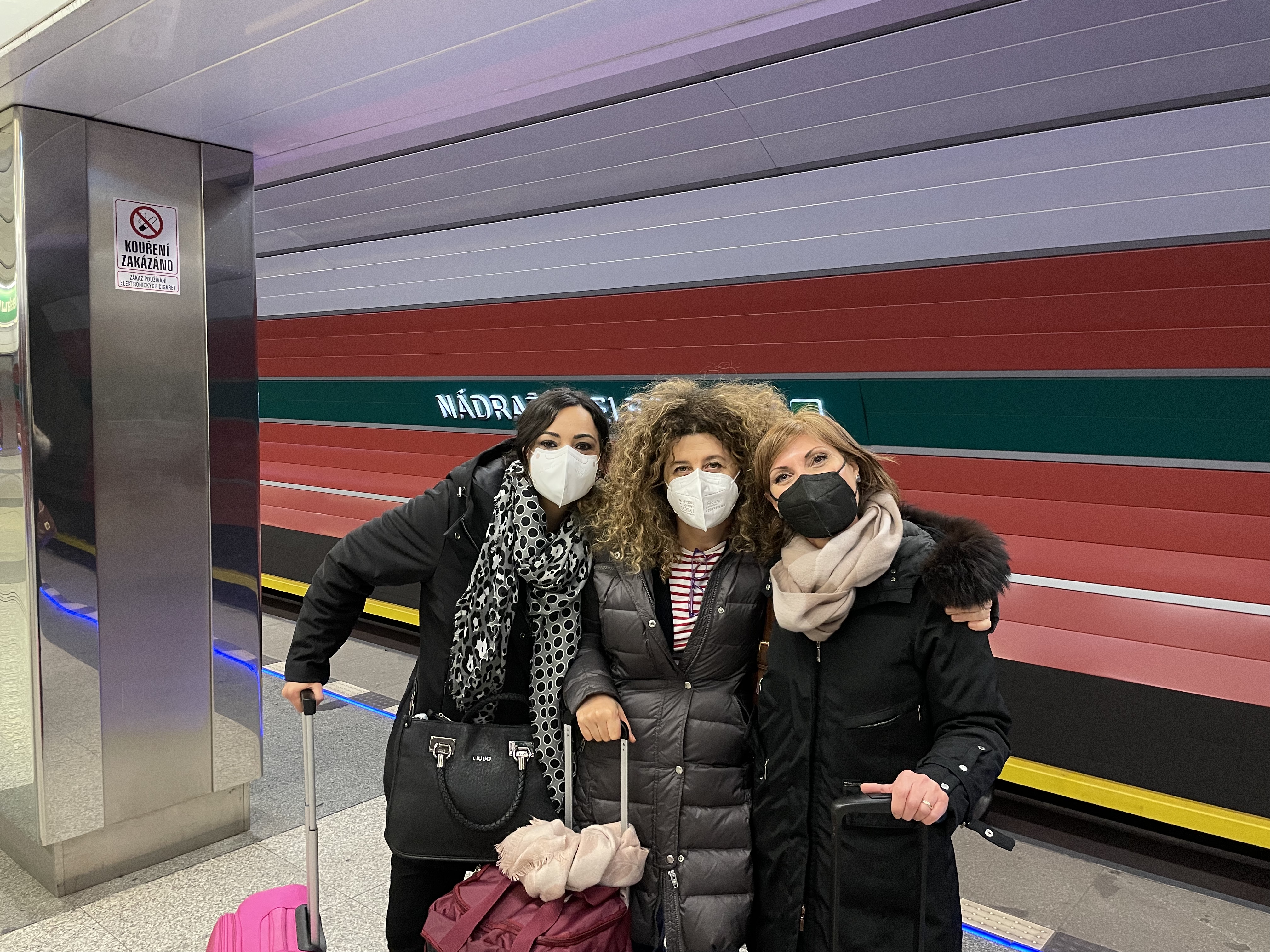 PROGETTO ERASMUS
MOBILITA’ DOCENTI - CESKE’ - REPUBBLICA CECA
MOBILITA’ IN ENTRATA
MOBILITA’ IN USCITA 
PORTOGALLO